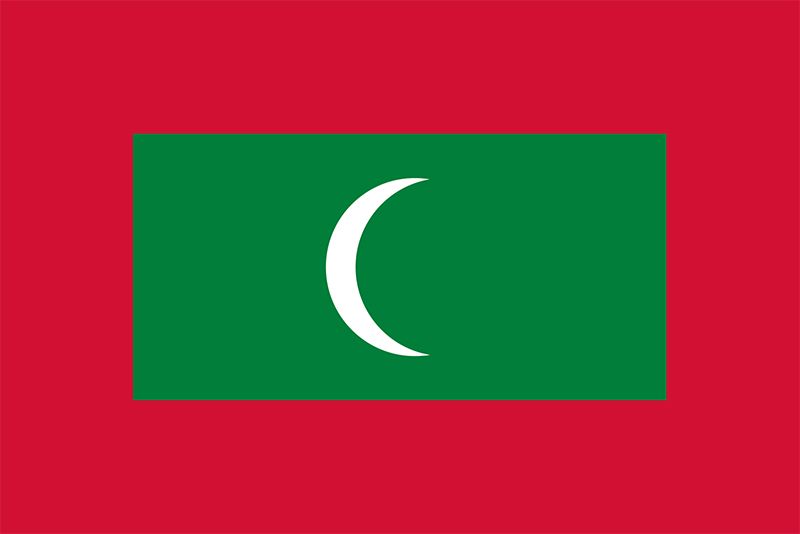 Maldives
Maldives in World Map
Distance between Maldives and Japan- 10 hours
Maldives Map and Capital
Archipelago of 1192 islands
The Flag and its Meaning
Red- Boldness
Green- Wealth and Peace
White Crescent- Islam
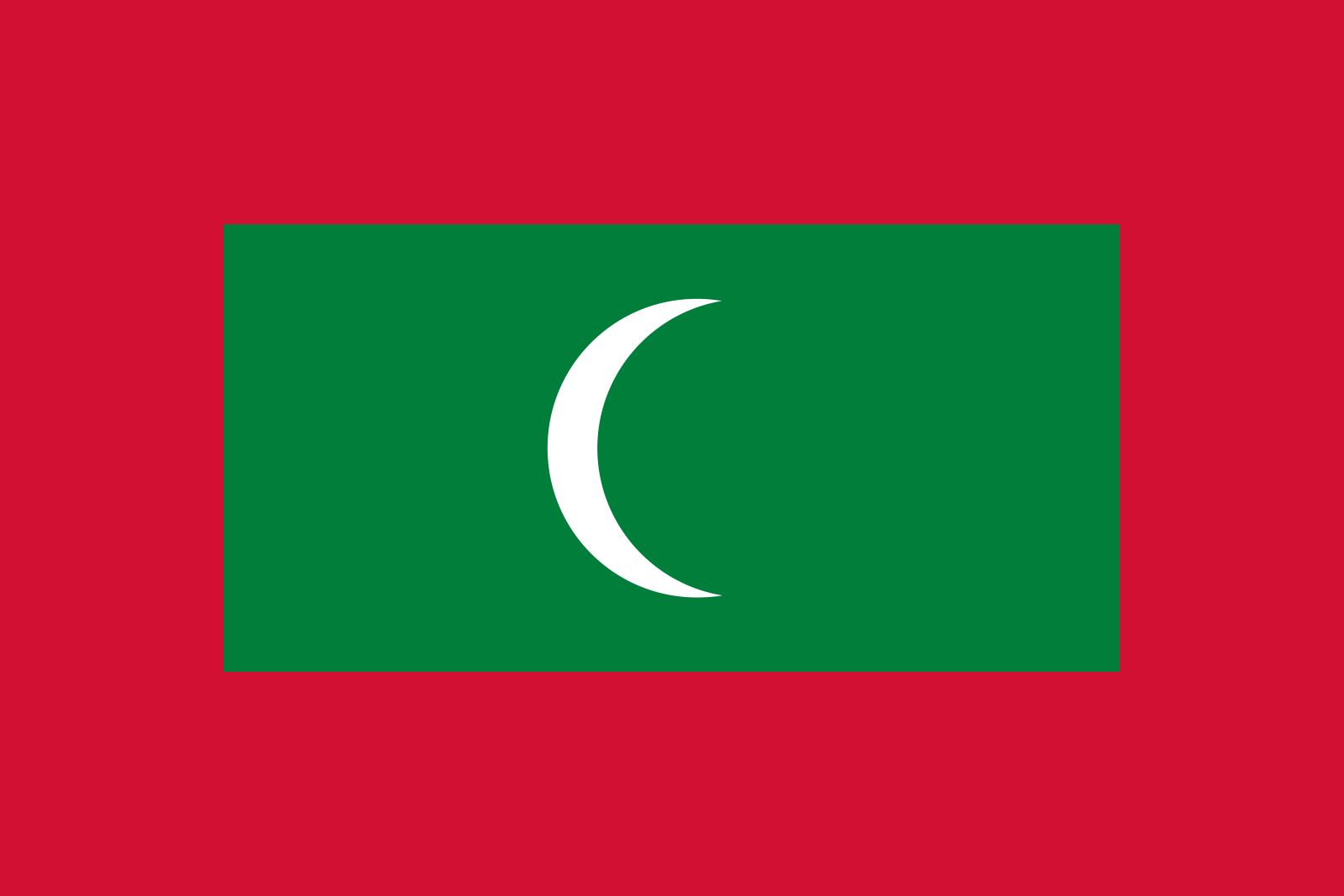 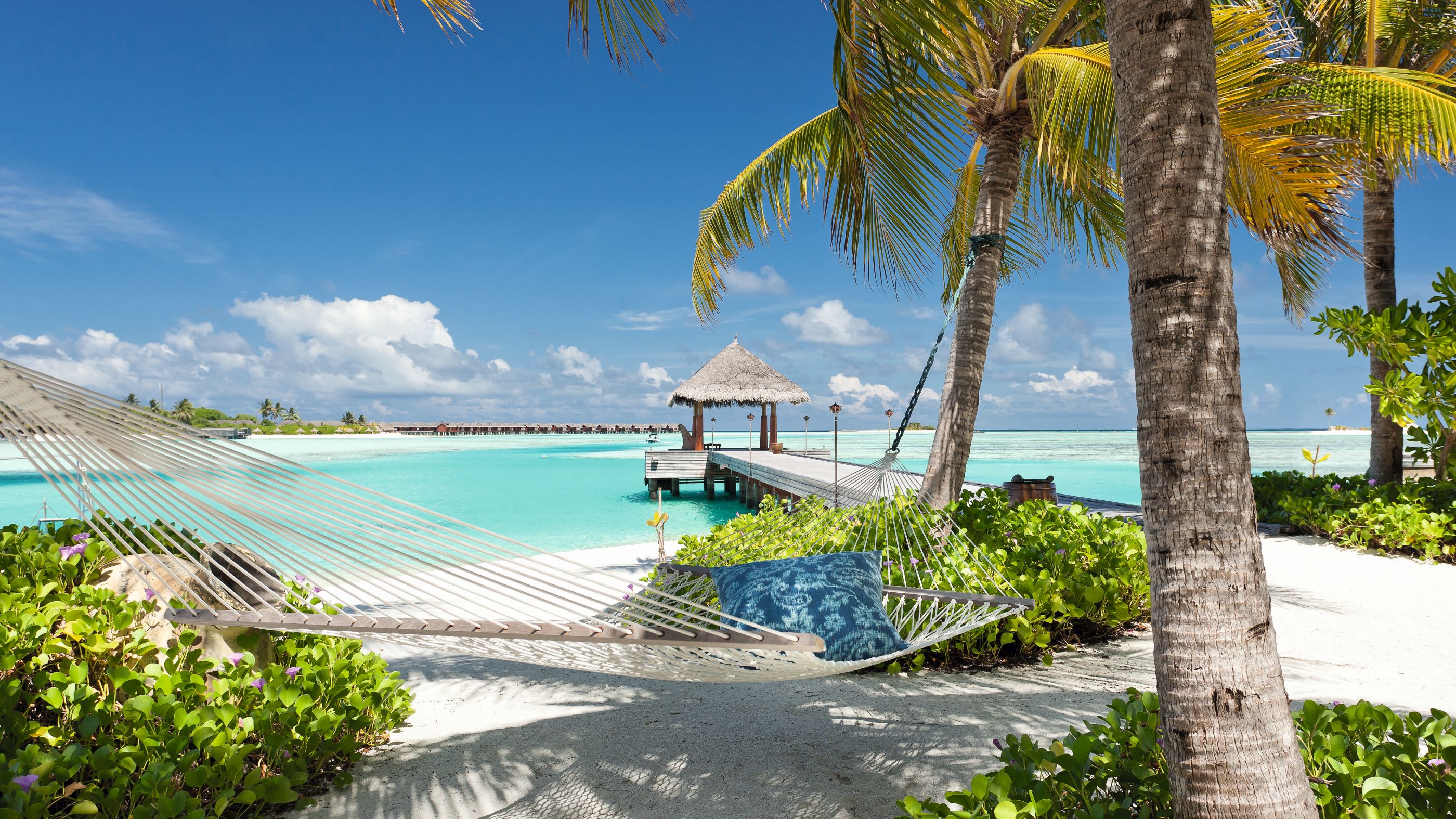 Facts about Maldives
Archipelago
The national language is Divehi
Flattest country in the world
Friday and Saturday are the weekend days: Sunday is a weekday
The white sand found in Maldives makes up 5% of the white sand found around the world
Climate is cloudy and rainy because of its location on the equator
The angle of sunlight is almost always 90°
One of the safest tourist countries
The country is sinking
Islands and coral reefs are found everywhere
The national symbol is the coconut tree
Famous Places to visit in the Maldives
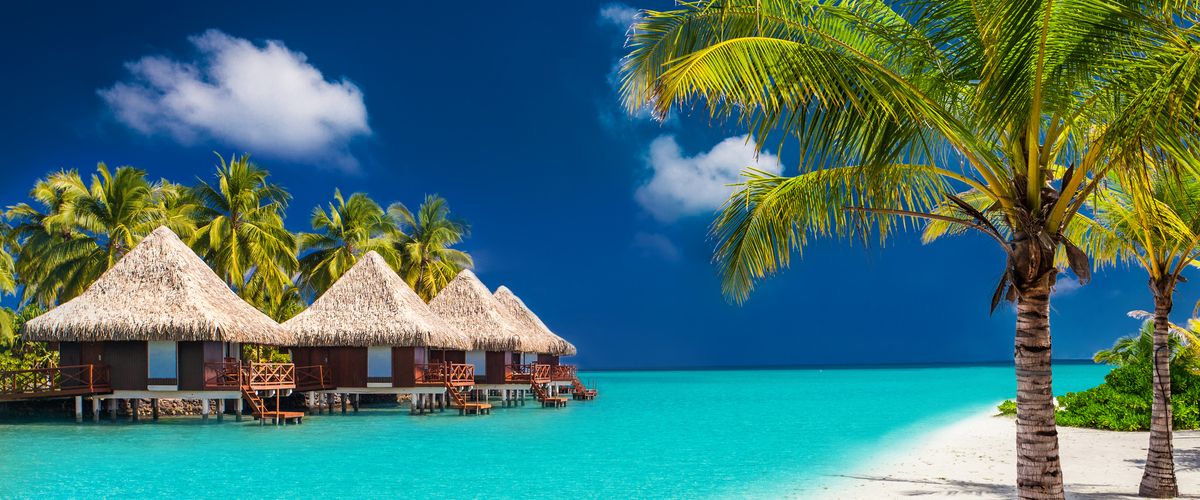 Beaches
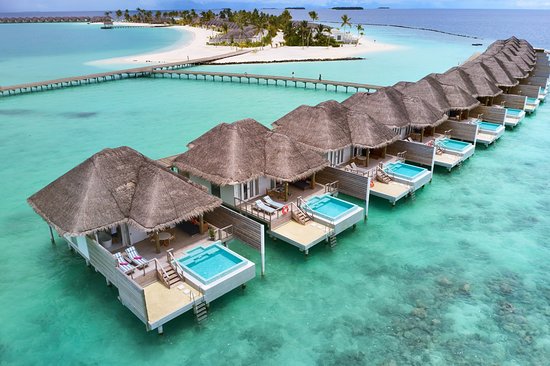 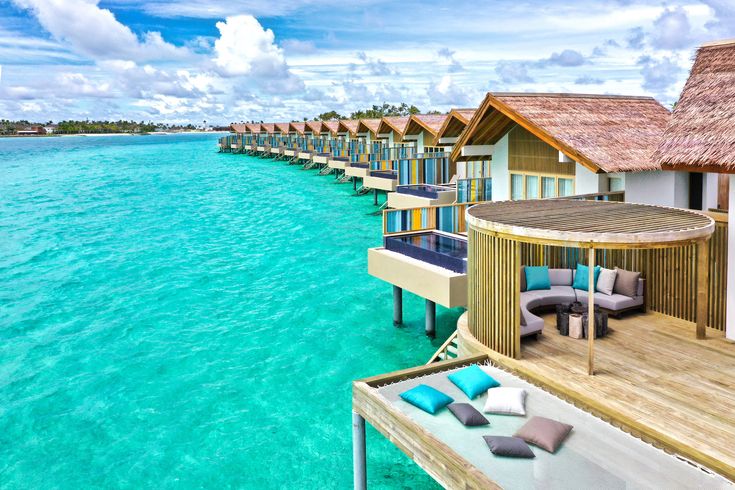 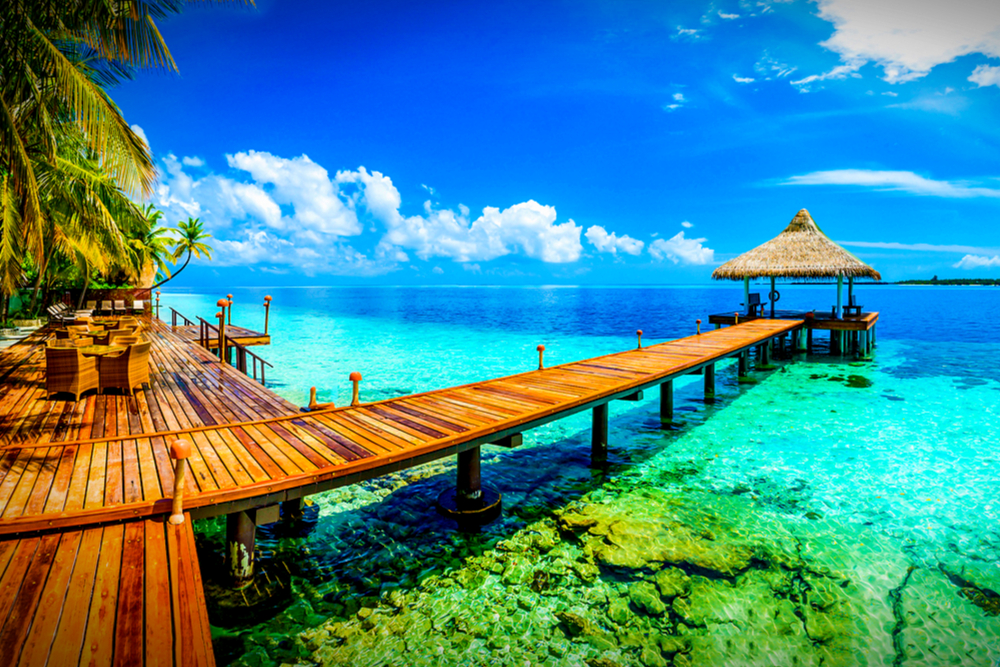 Beach Resorts
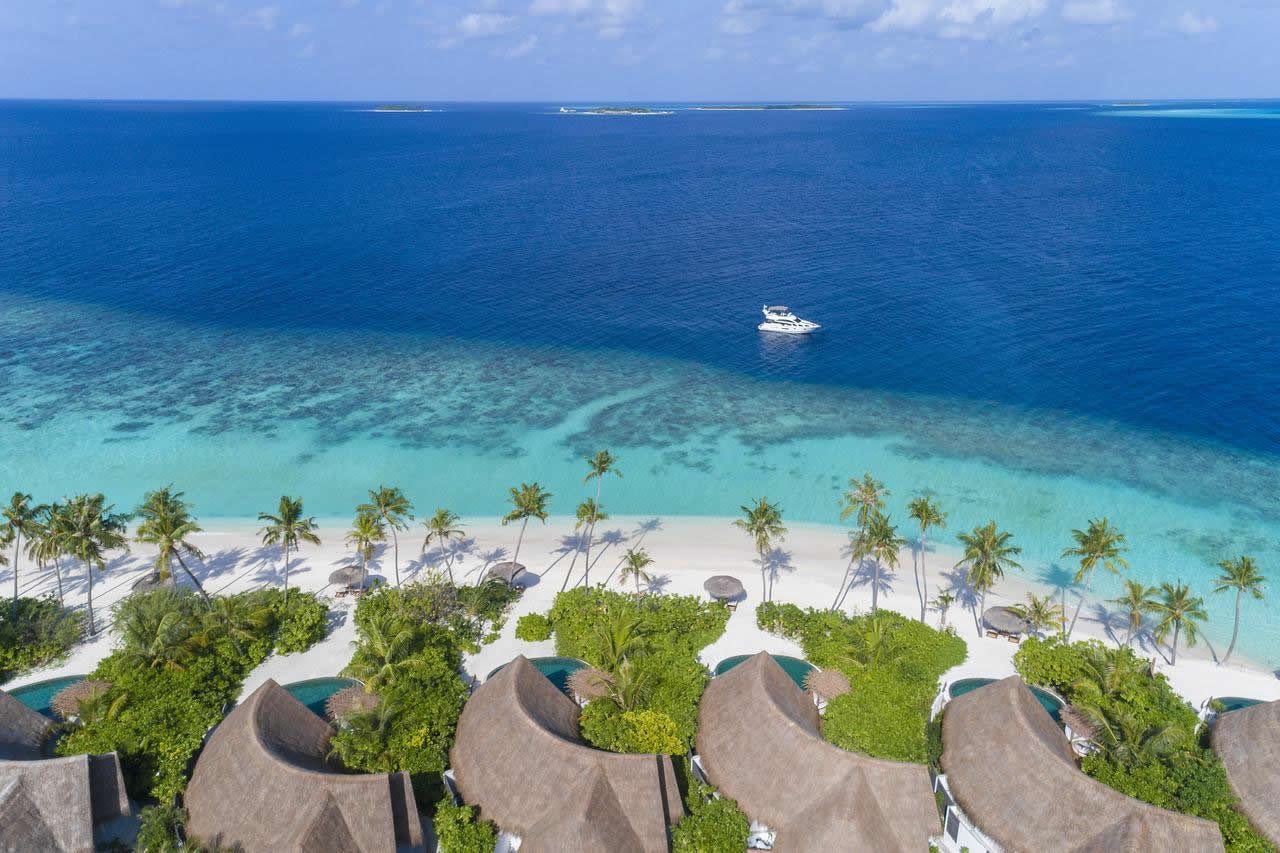 Milaidhoo Island
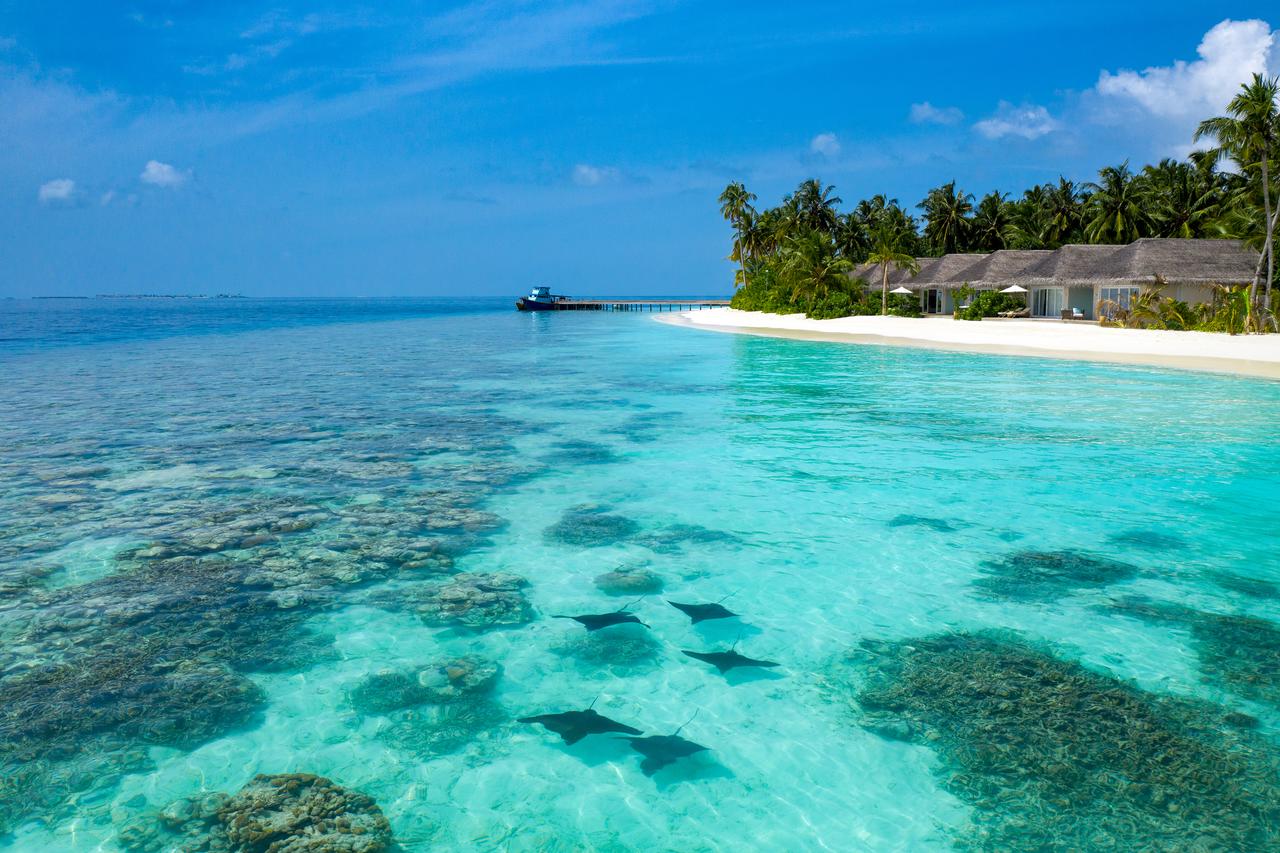 Dhaalu Atoll
Vaadhoo Island
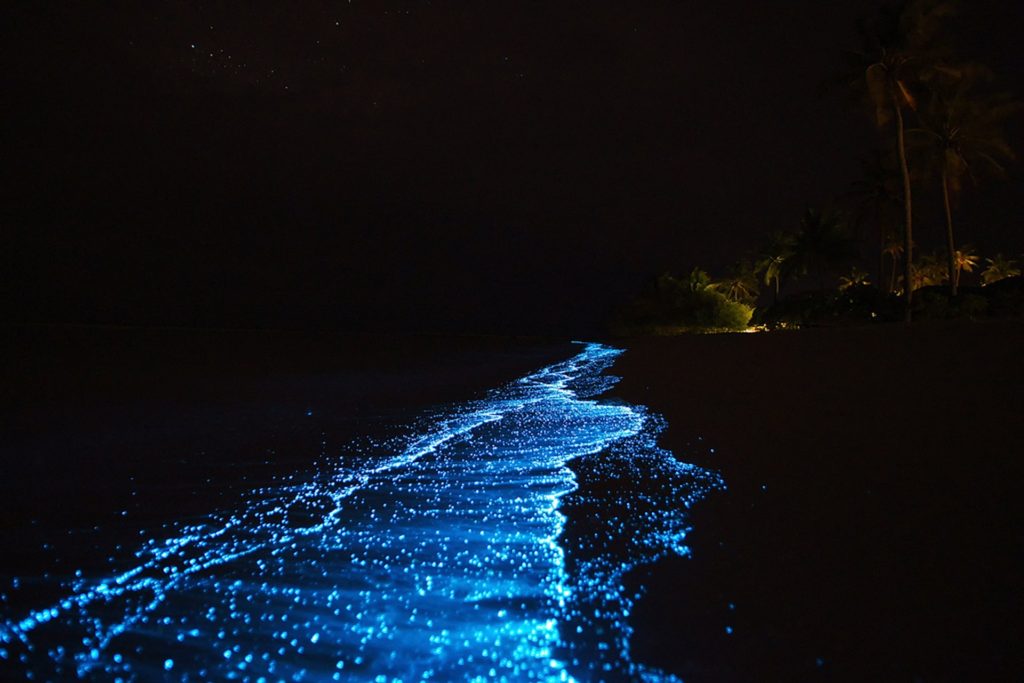 Microscopic plants in the water causes it to glow
Male City
Male Airport- Manmade Island
Artificial Beach
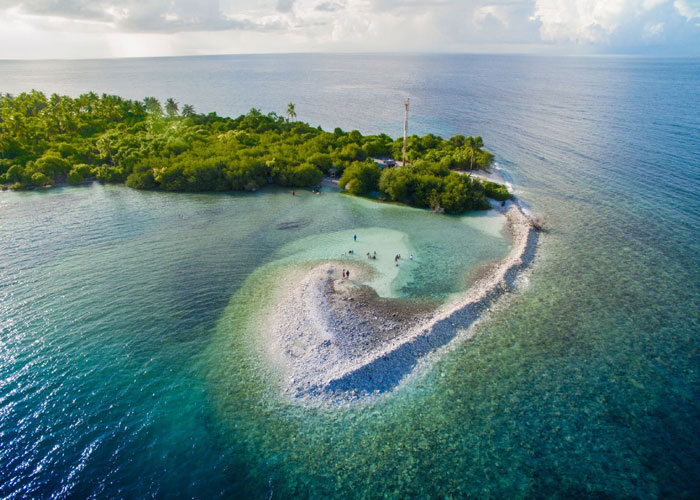 Addu Atoll
The island is made of coral, or Atoll in Divehi
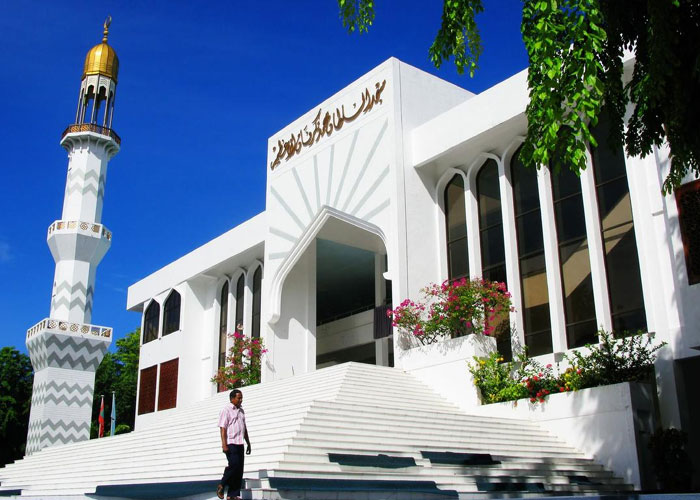 Grand Friday Mosque
An Underwater Villa
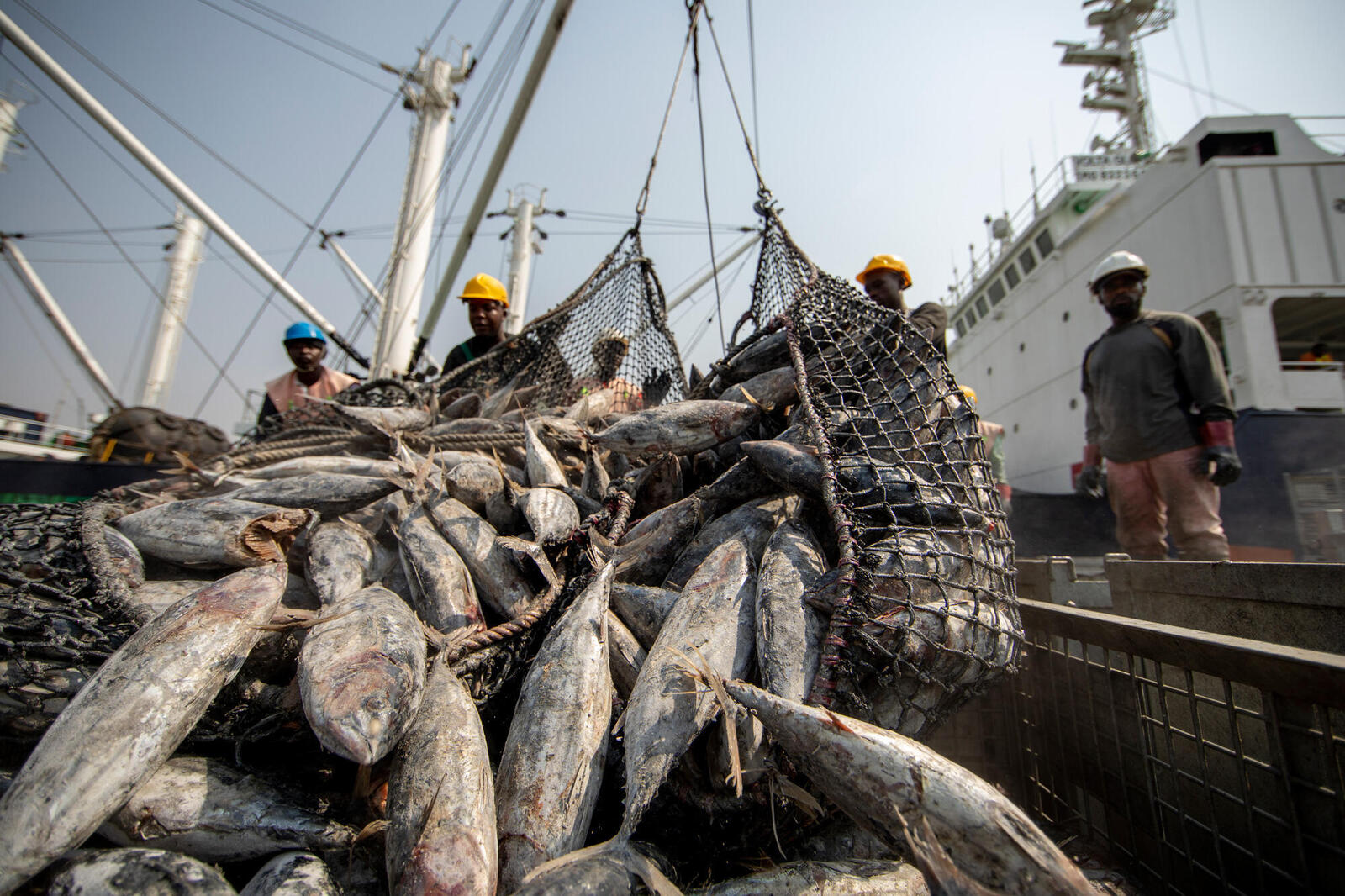 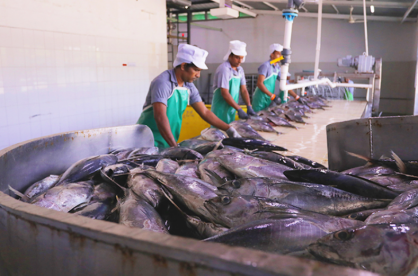 Maldives Main Export
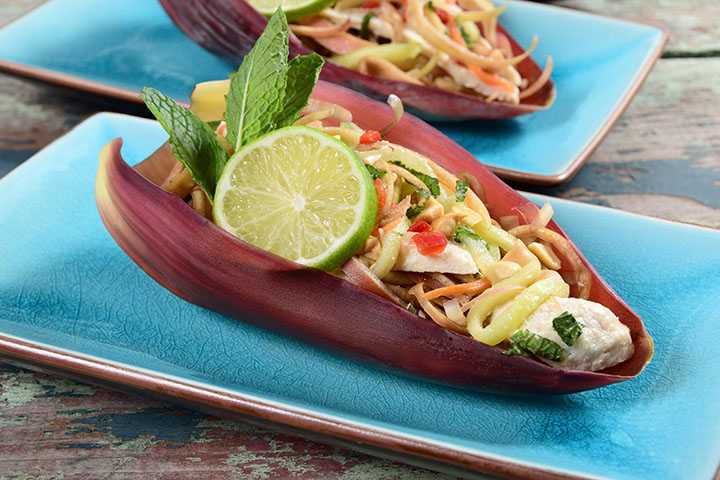 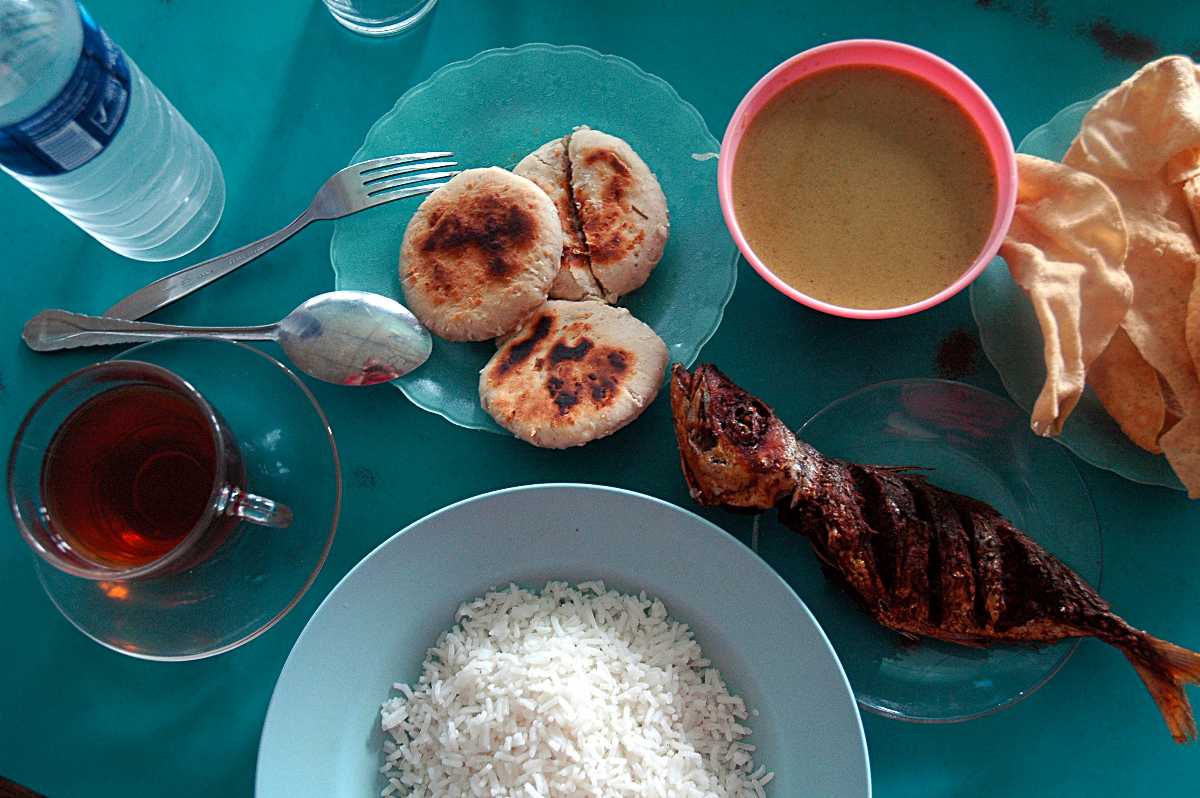 Maldivian Food
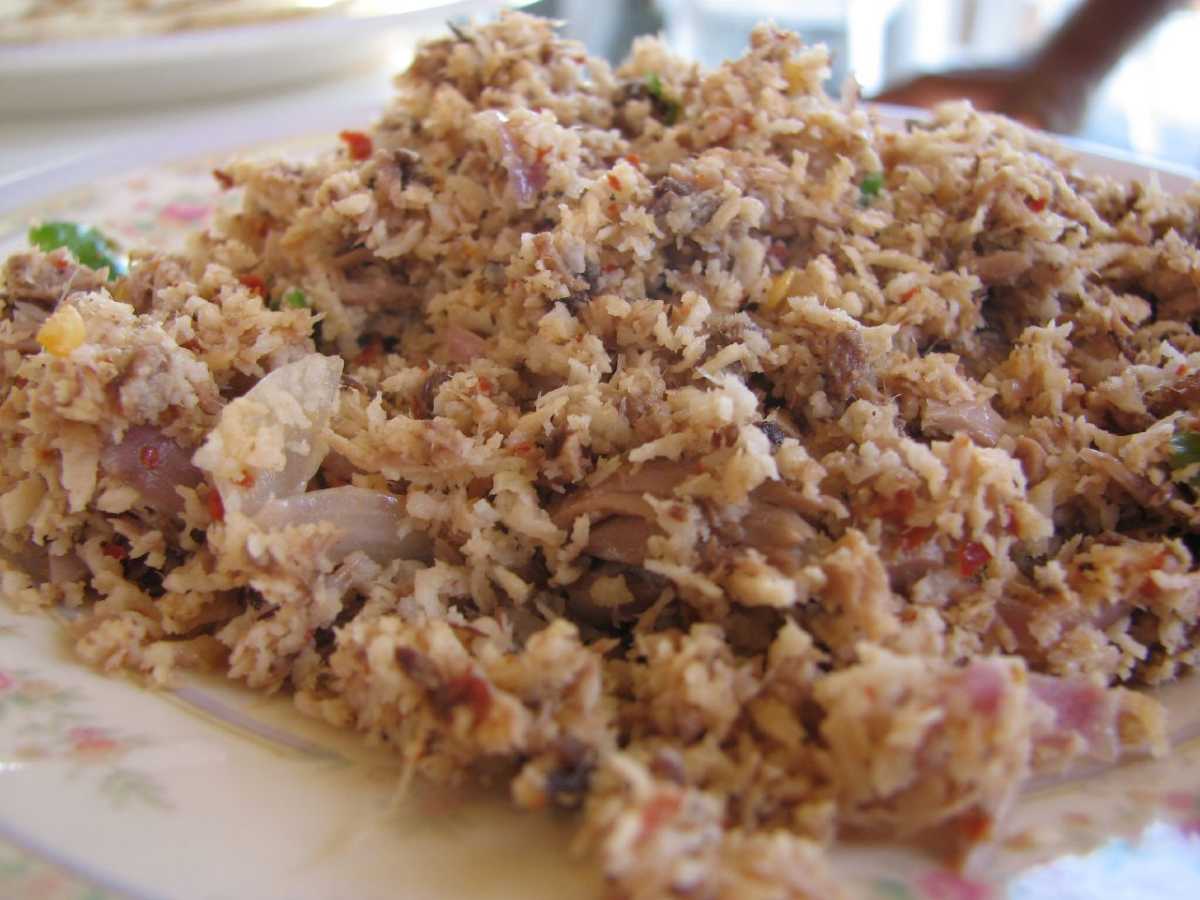 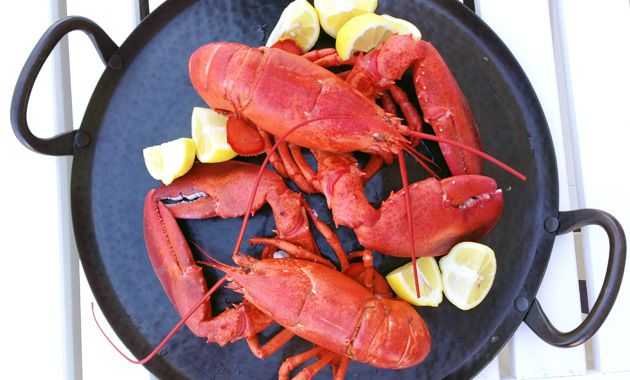 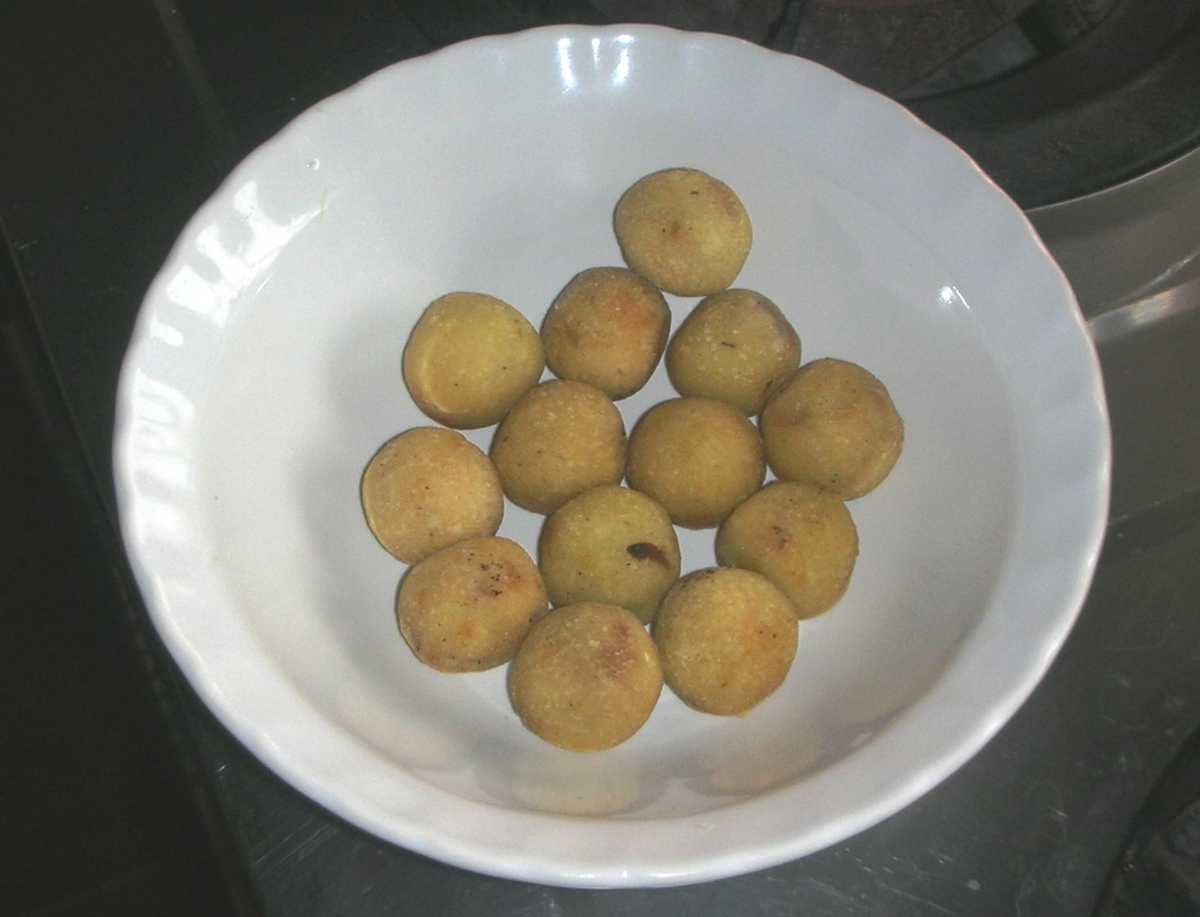 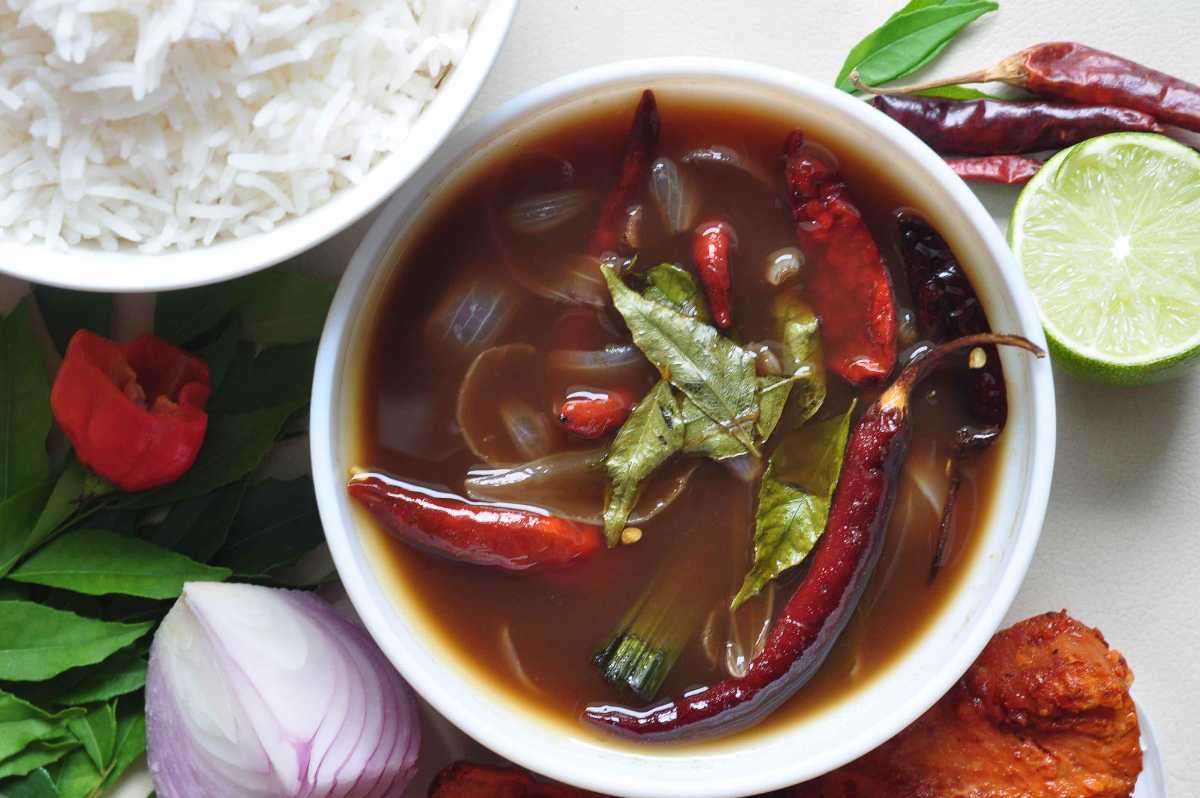 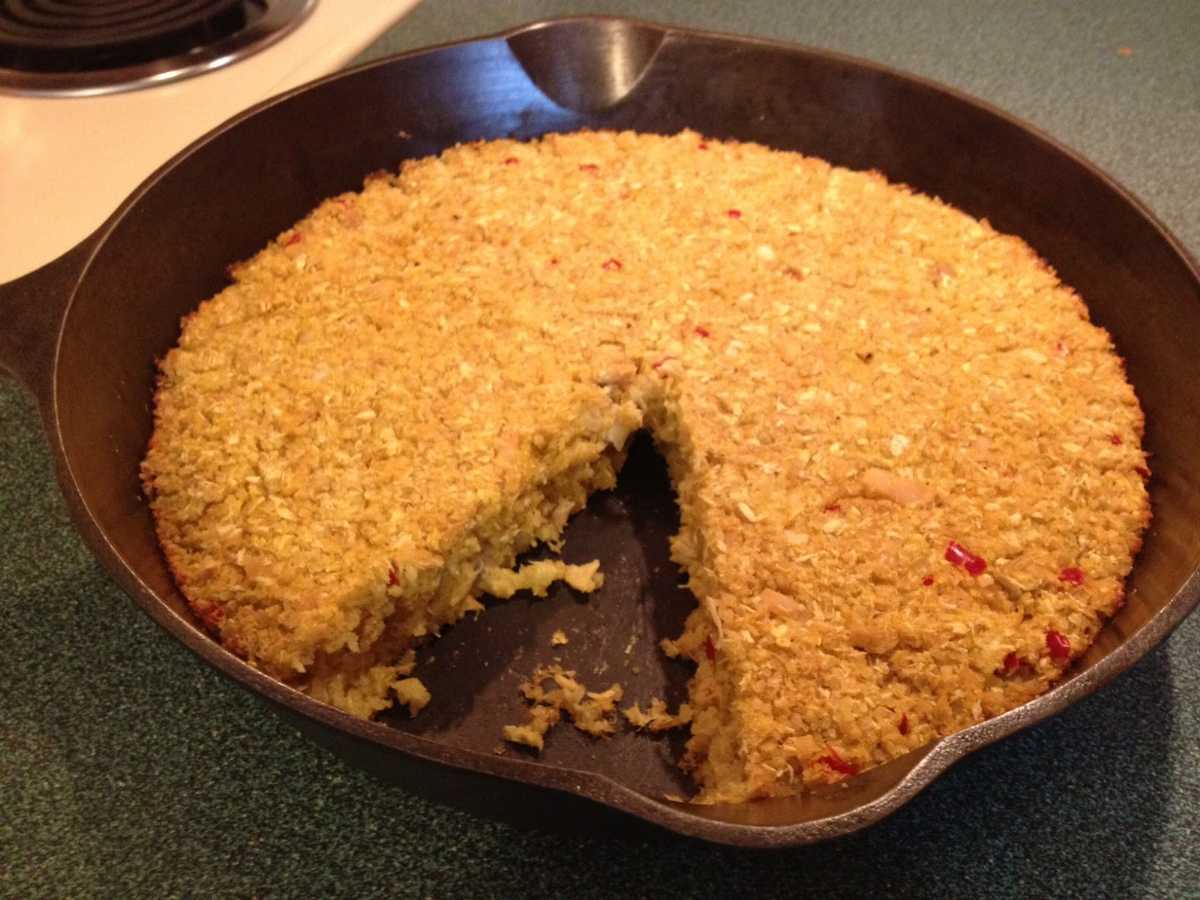 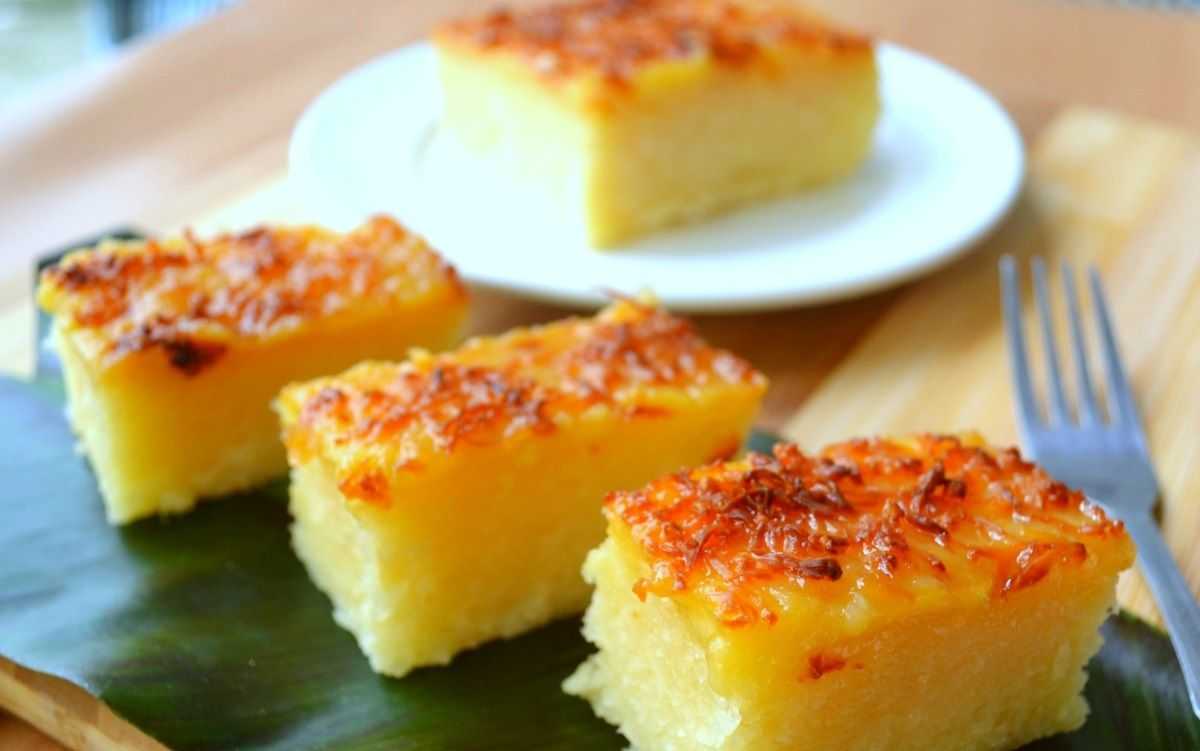 Most of their dishes are made from seafood
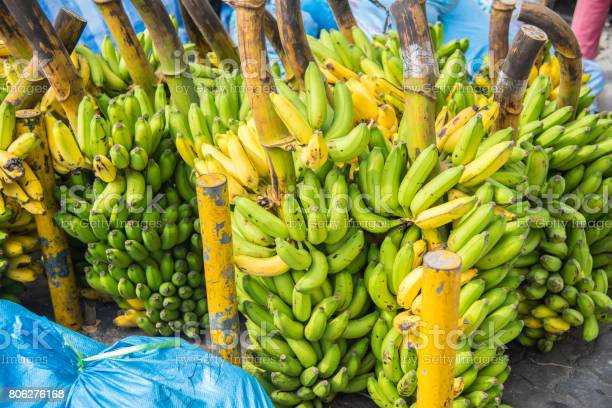 Maldivian Fruits
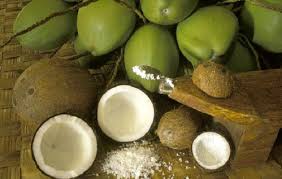 Sports
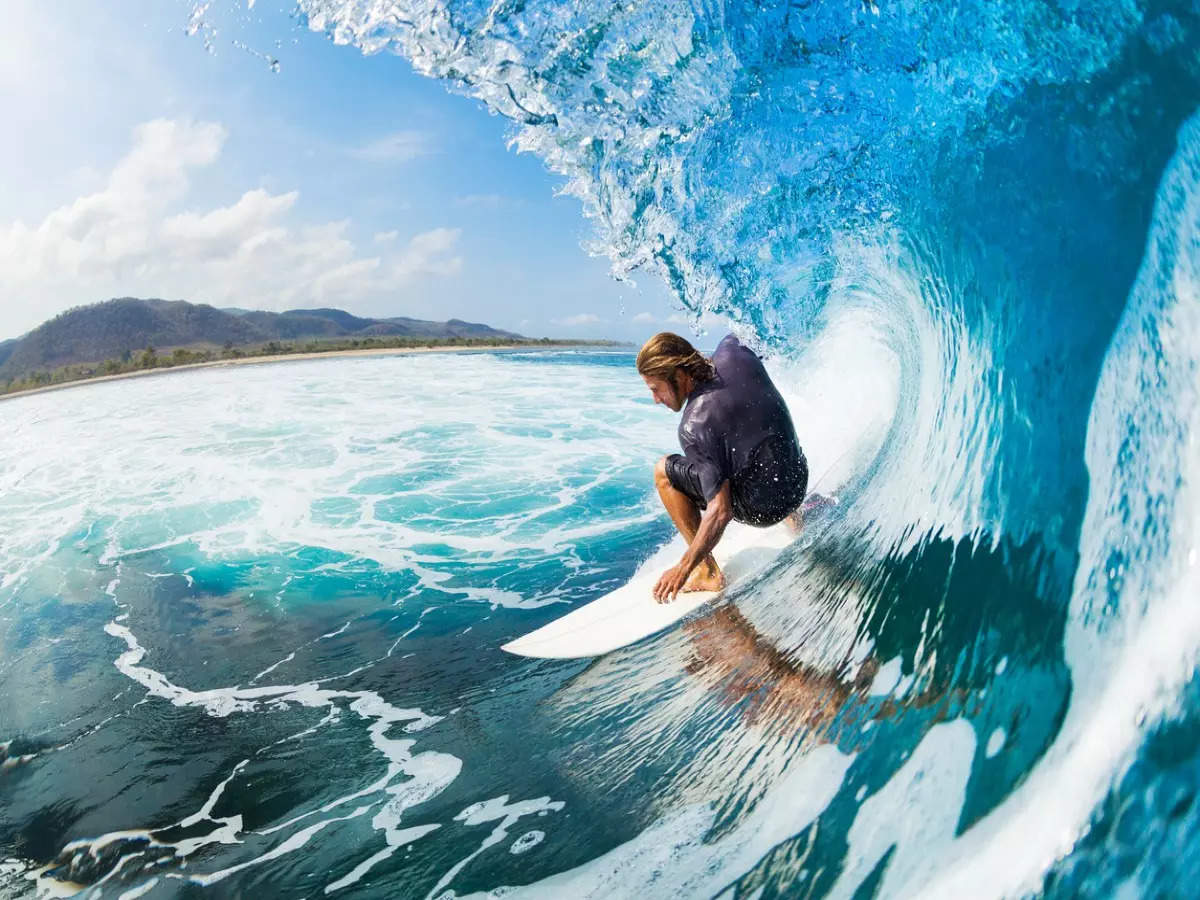 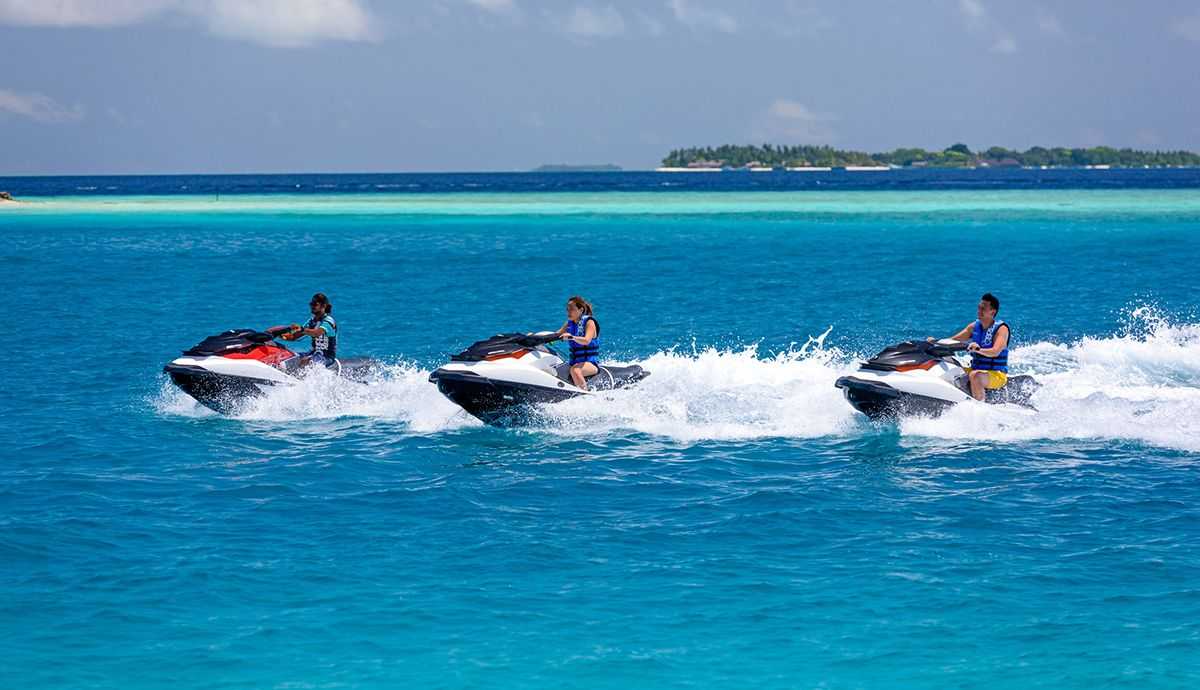 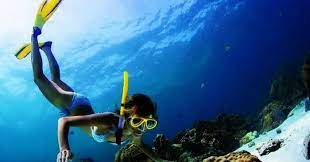 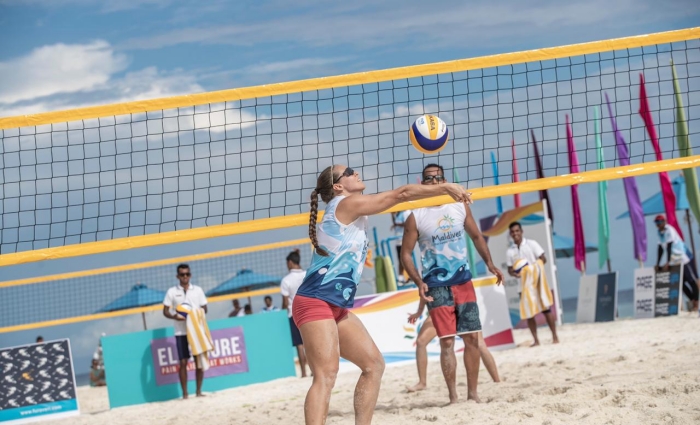 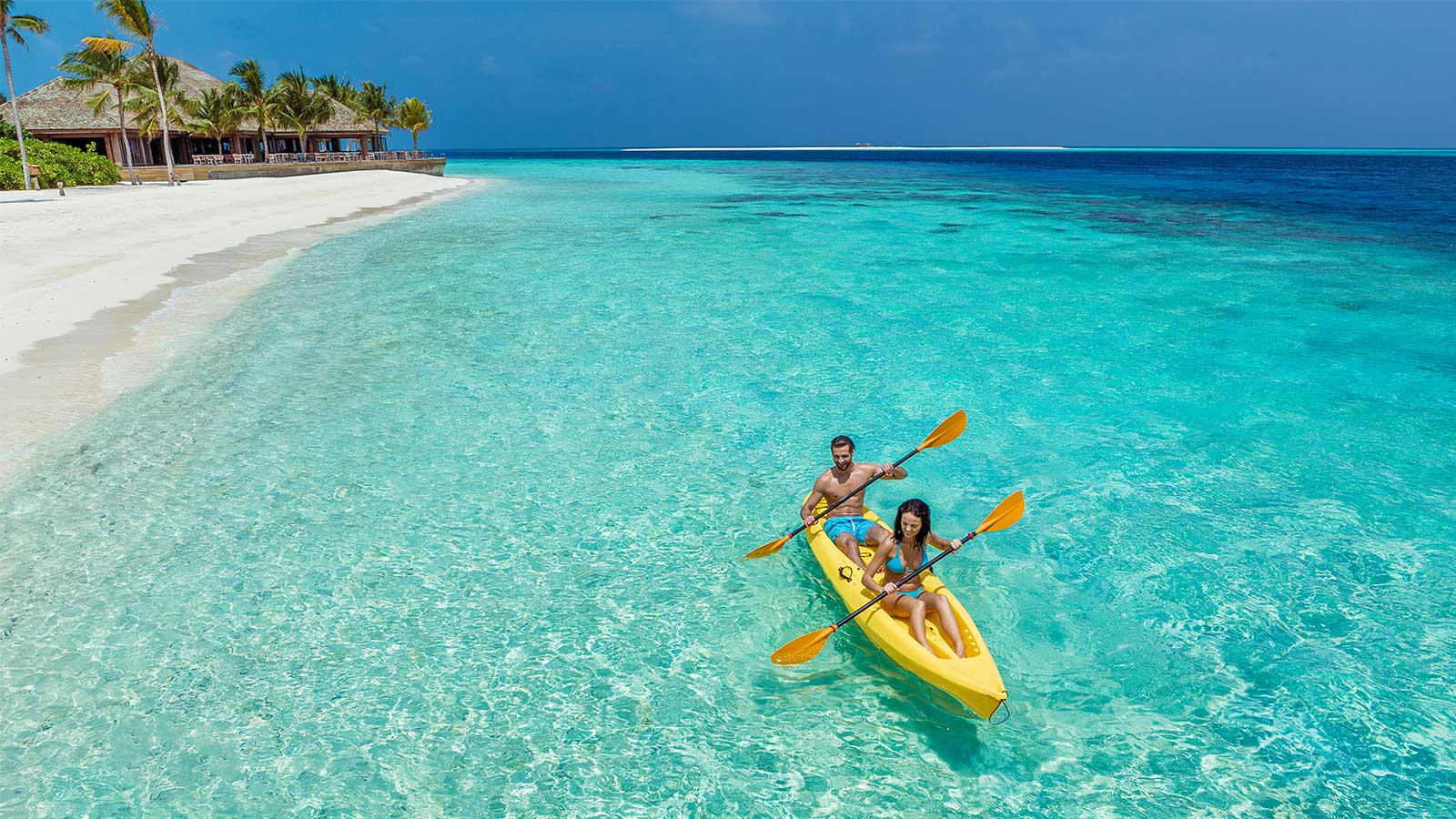 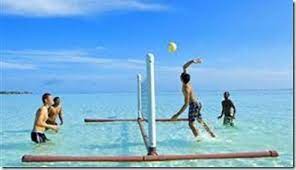 Beach Volleyball
Aqua Volleyball and Waterpolo
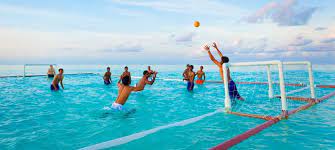 Water Sports
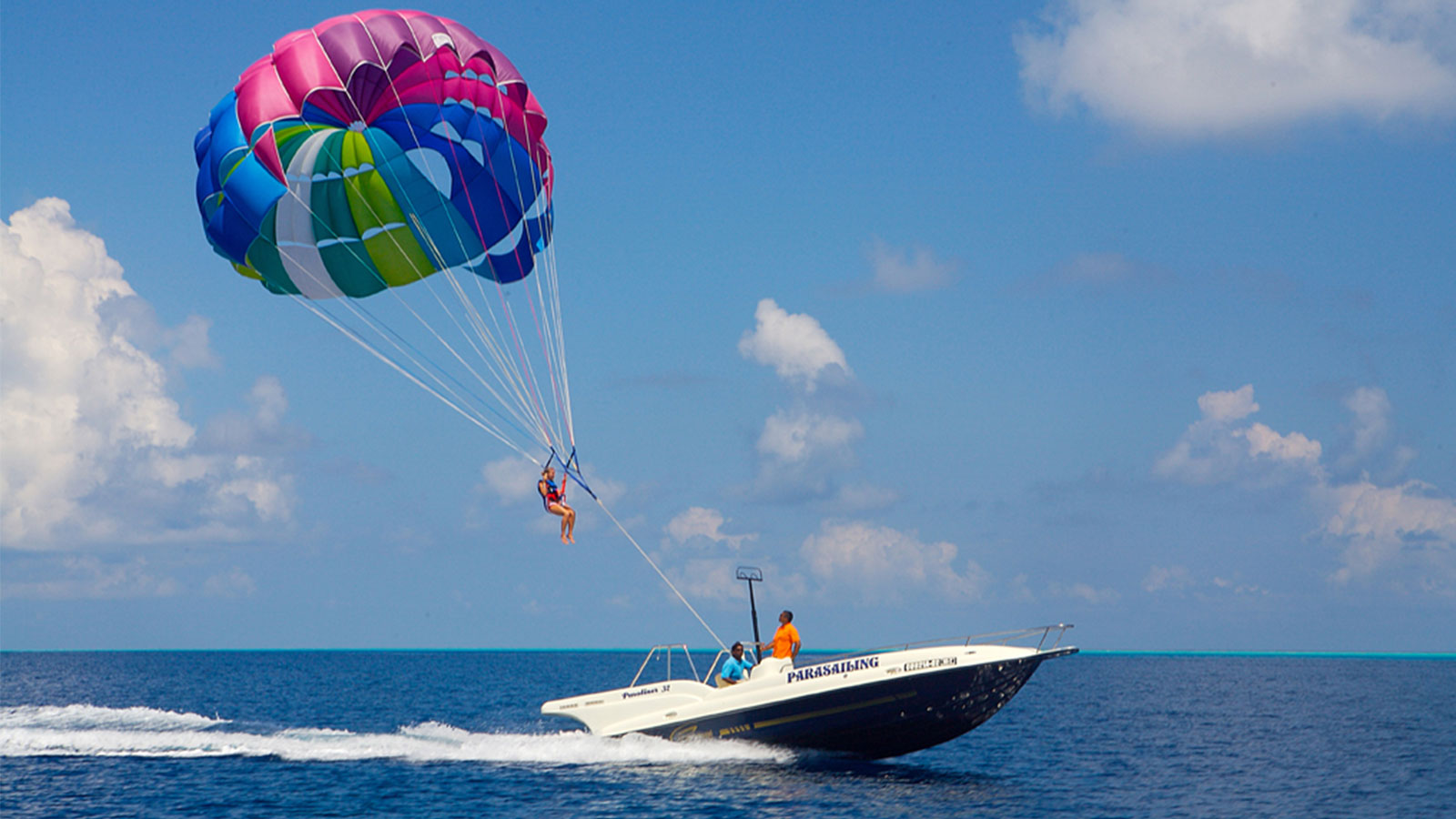 Windsurfing
Parasailing
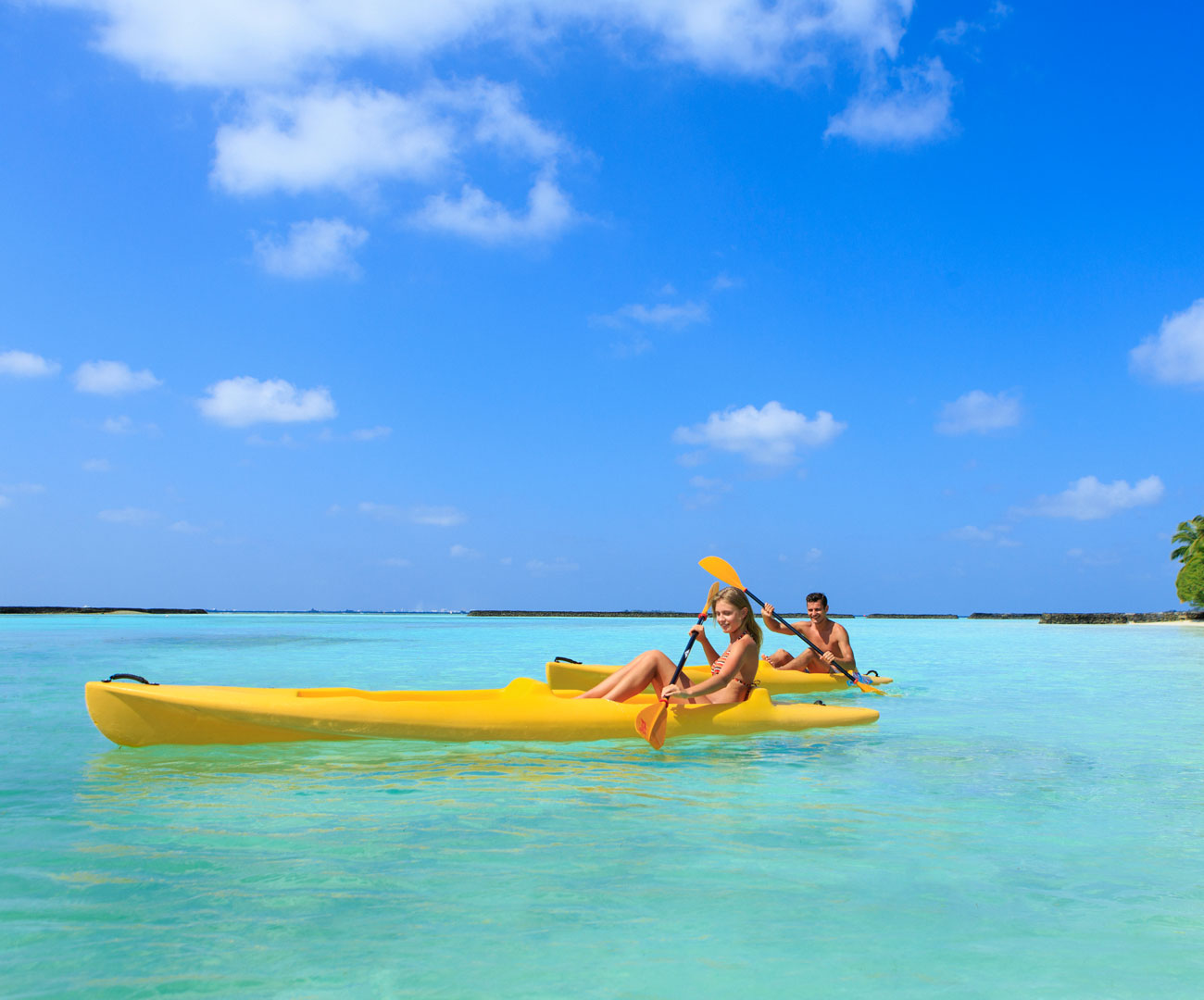 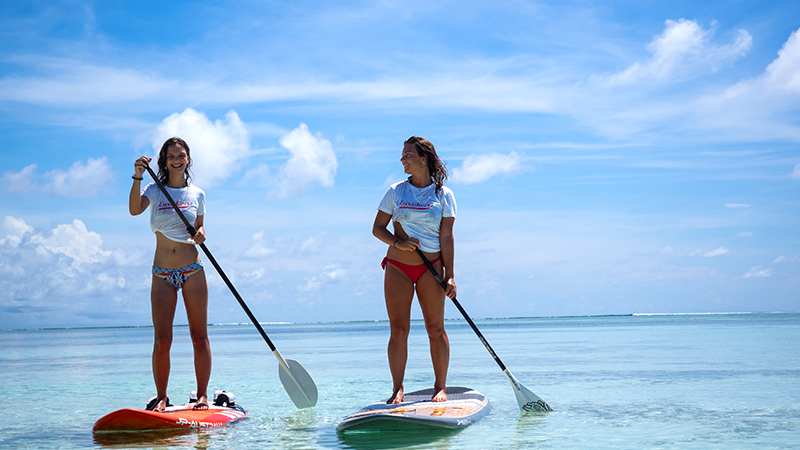 Paddle boating
Banana boat
Kayaking
Boat-related activities
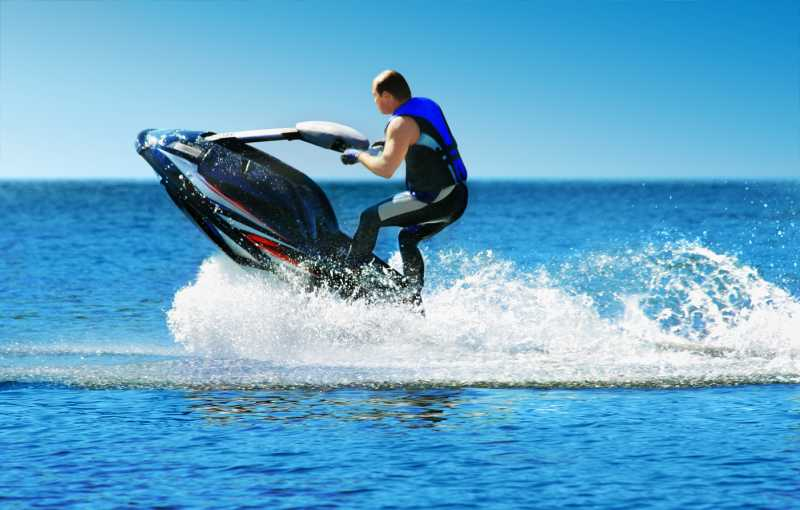 X-Jet-blade
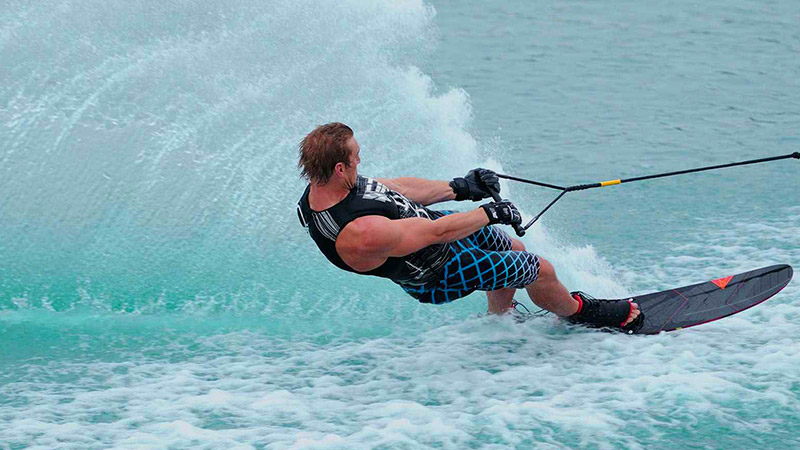 Jet ski
Water ski
Motorized Water Sports
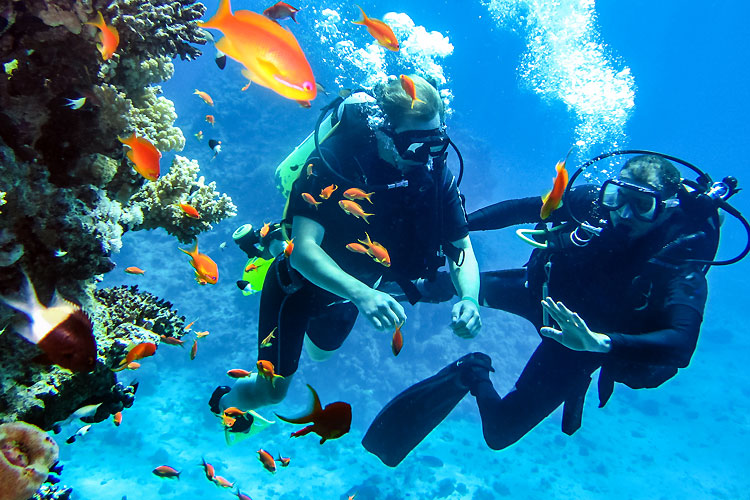 Diving and Scuba diving
The People of Maldives
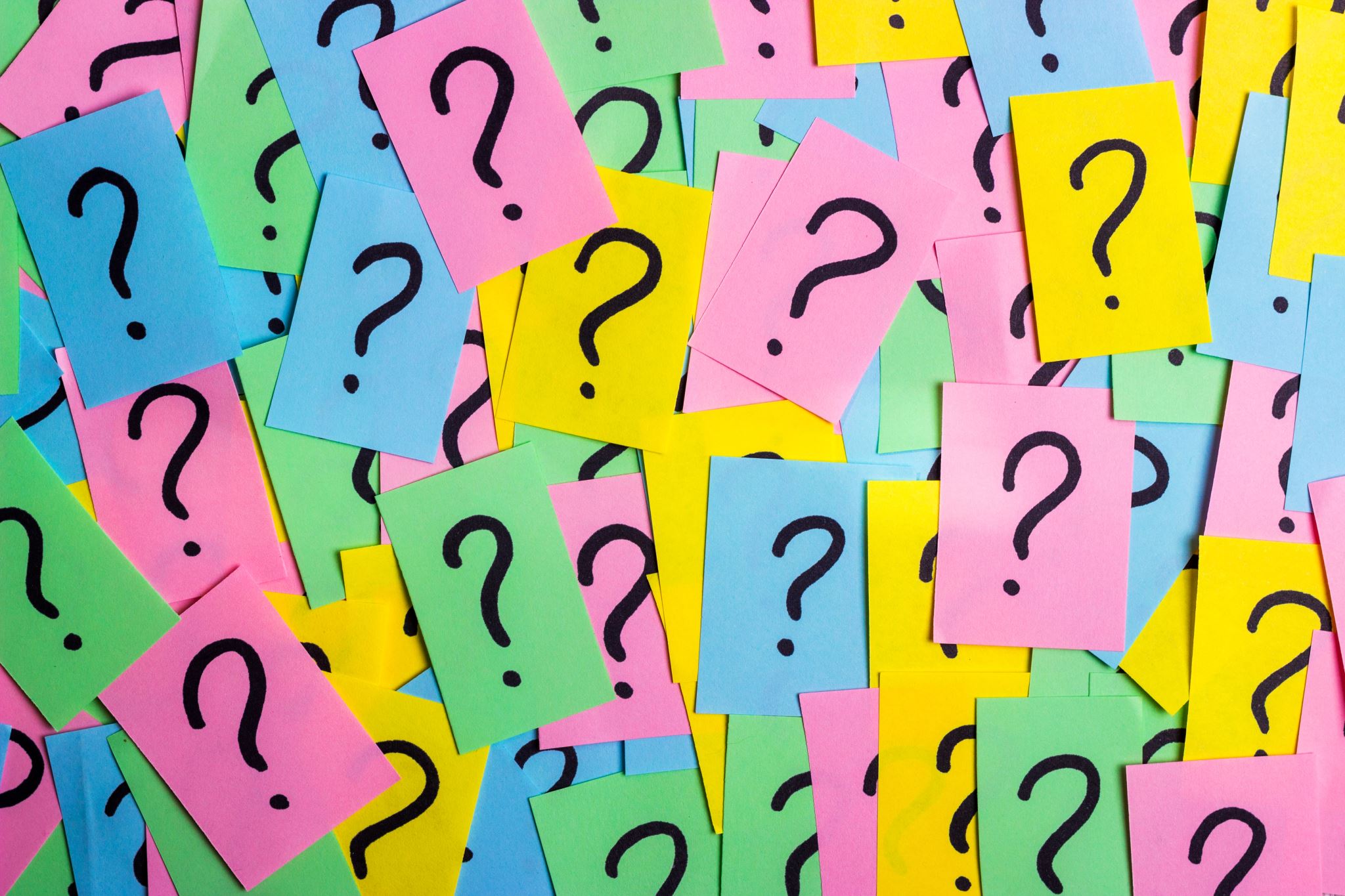 Quiz
What language is spoken in Maldives?
	a) Hindi	b) Divehi	c) Sinhala
How to say thank you in Divehi?
	a) Shukriya	b) Thank you	c) Arigato
Is Maldives a:
	a) Peninsula?	b) Gulf?	c) Archipelago?
What is the symbol in the centre of the Maldivian flag?
	a) A crescent	b) A star	c) A sun
Maldivians eat:
	a) Lots of potato		b) Lots of meat	c)Lots of fish
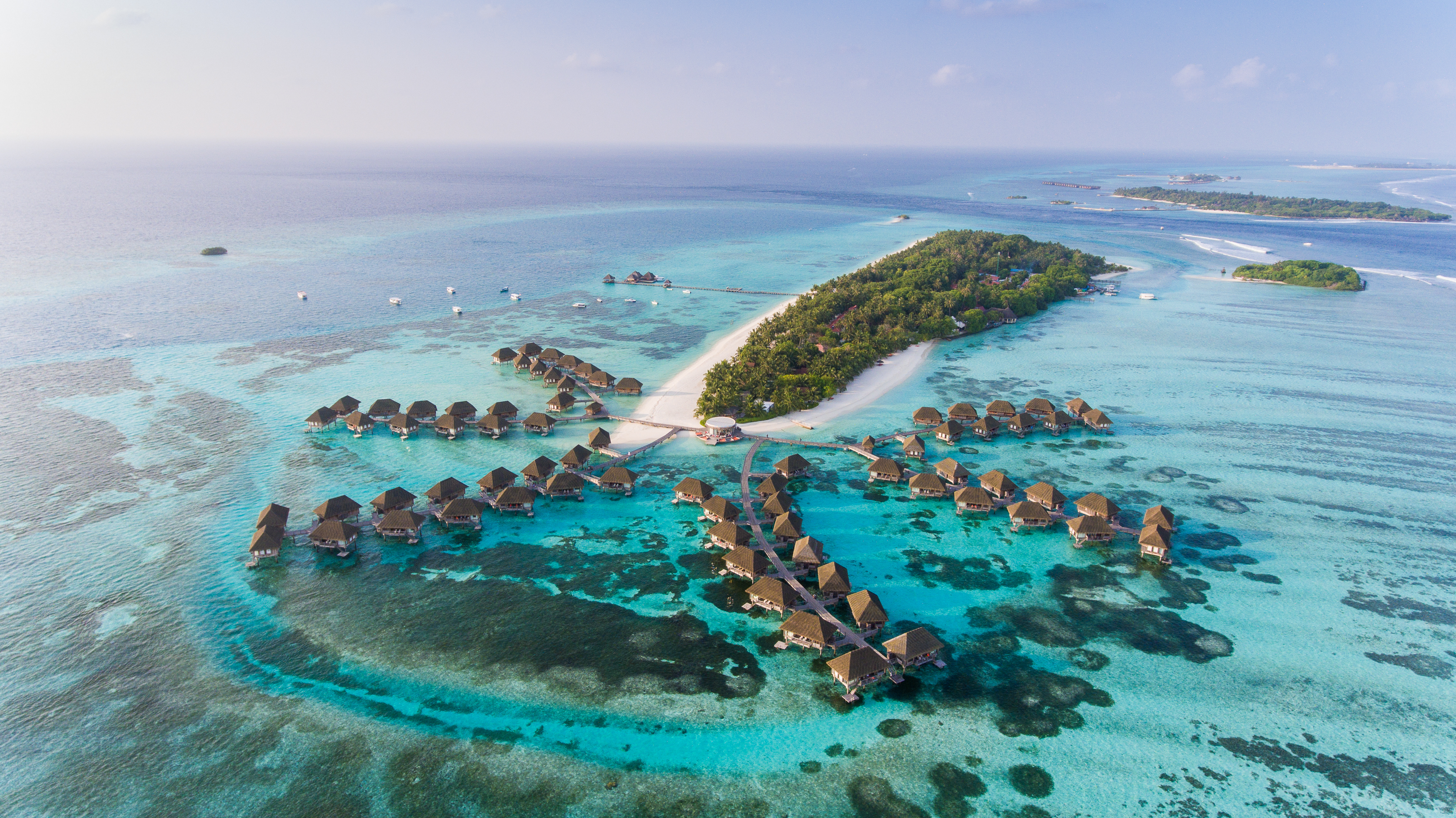 Shukriya!
Thank you!